1
[Speaker Notes: www.4tons.com.br
Pr. Marcelo Augusto de Carvalho]
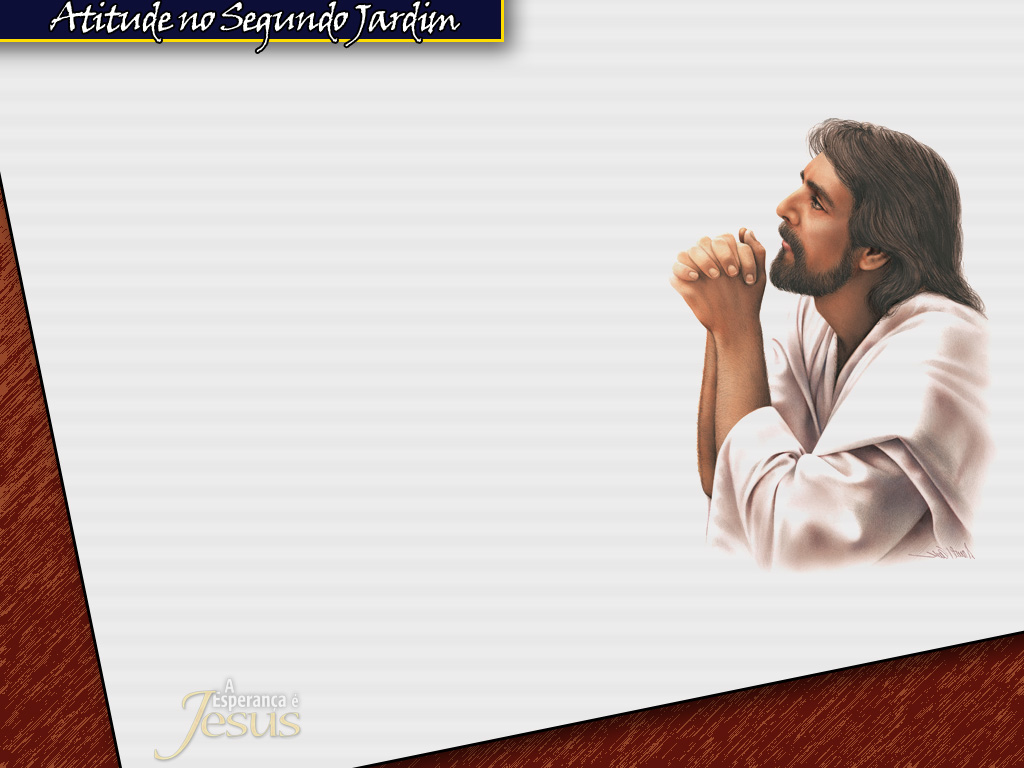 DO JARDIM DO ÉDEN AOJARDIM DO GETSÊMANI
No Jardim do Éden ohomem caiu em pecado.
No Jardim do Getsêmani.Cristo caiu de joelhos paralevantar o homem caído no Éden.
2
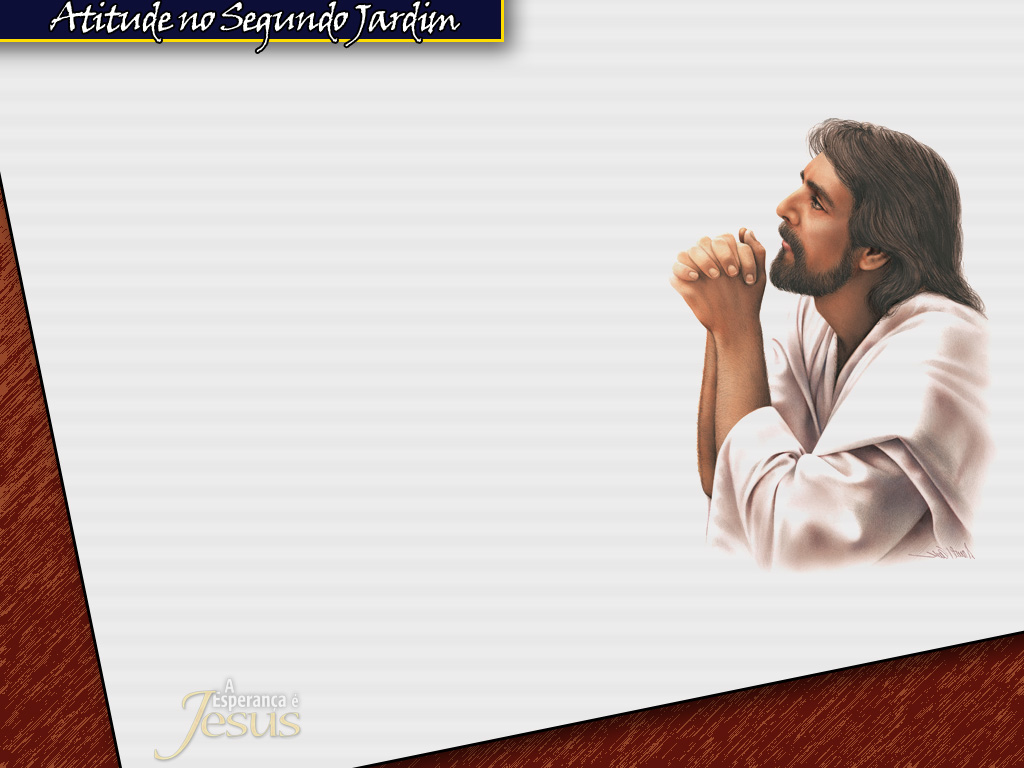 No Jardim do Éden, Eva traiu Adão,levando-o também ao pecado.
No Jardim do Getsêmani,Judas traiu a Cristo; porém.Cristo venceu o pecado.
No primeiro Jardim (Éden)cai o primeiro Adão, nosegundo Jardim (Getsêmani),o segundo Adão (Cristo) levantao primeiro. (Rom. 5:12 e 18).
3
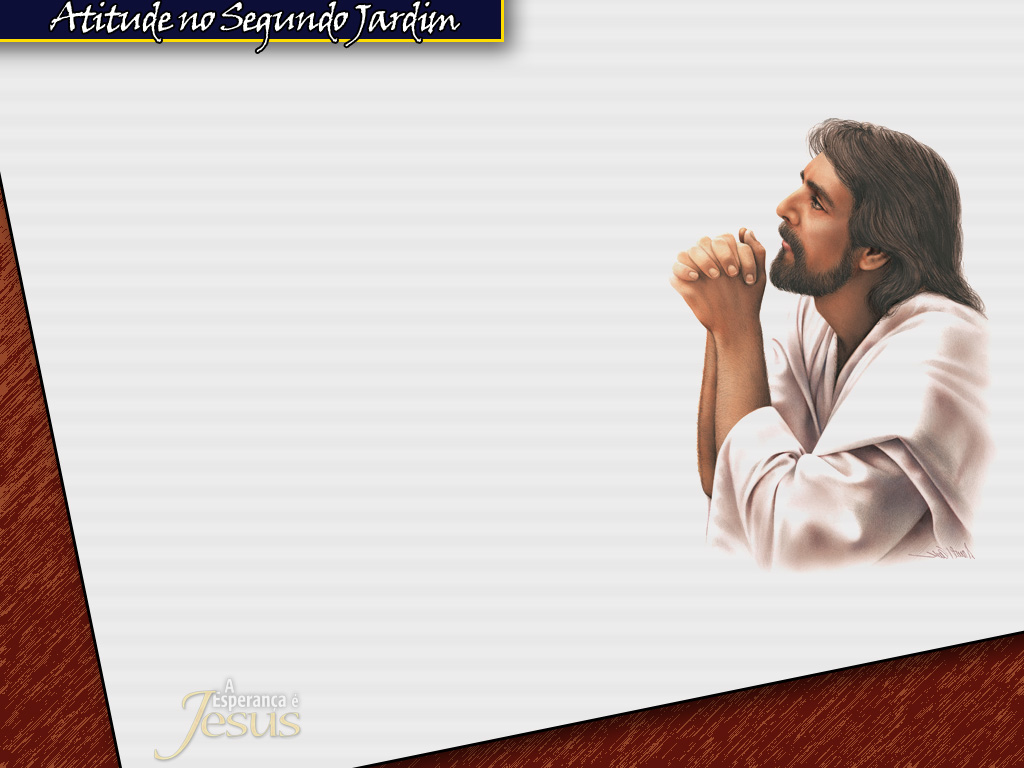 No Jardim do Éden, o primeiroAdão desobedece a Deus.
No Jardim do Getsêmani,o segundo Adão obedece a Deus.
No Jardim do Éden, o solofoi regado pelas lágrimasdo primeiro Adão.
No Jardim do Getsêmani,o solo foi regado pelo sanguedo segundo Adão - Cristo.
4
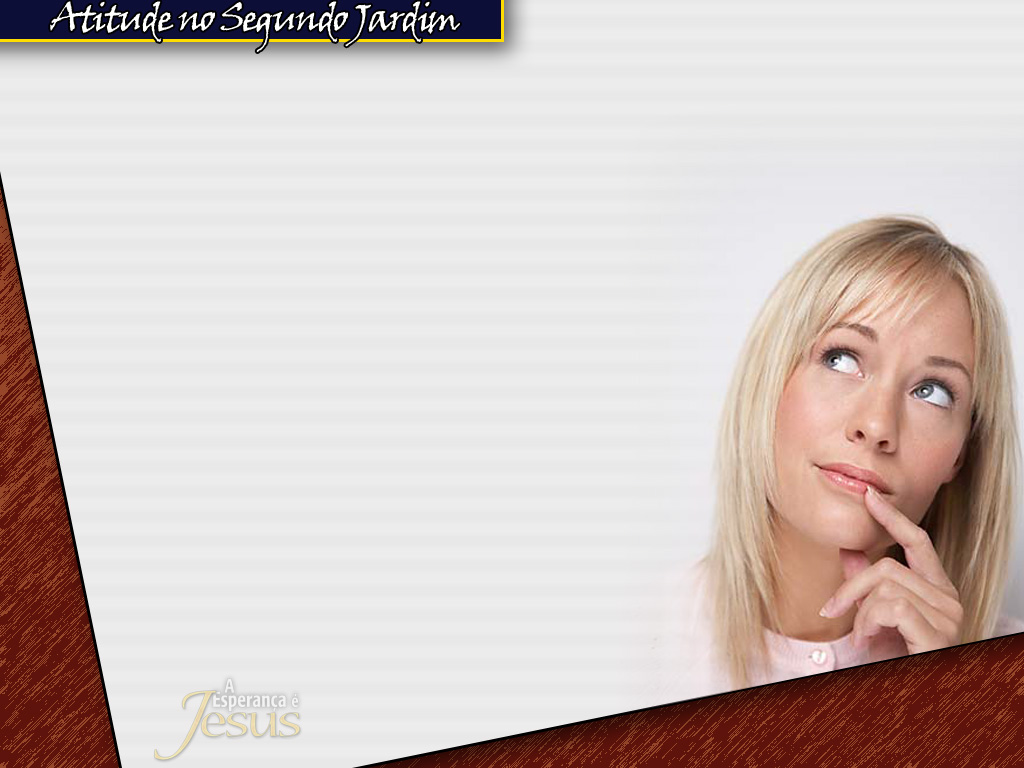 Qual foi a atitude de Cristono Jardim do Getsêmani?
Qual será a sua atitudeesta noite?
Qual dos jardins vocêescolhe hoje?
5
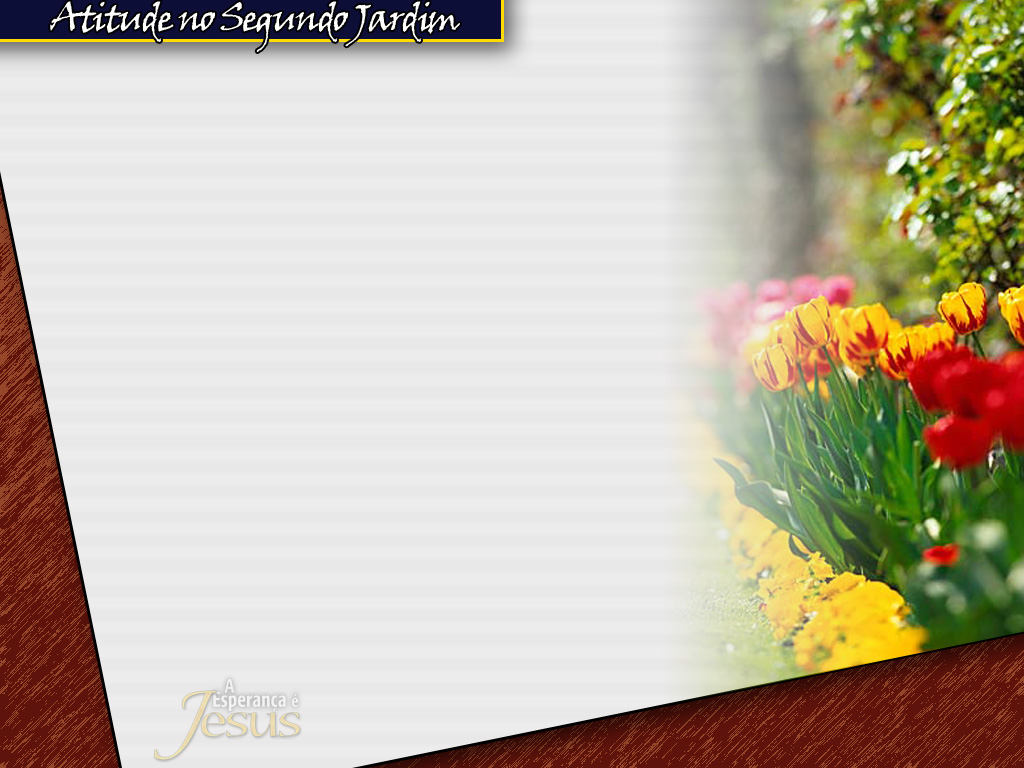 A ATITUDE DE CRISTO NOJARDIM DO GETSÊMANI.
O Getsêmani é um Jardimpara não ser esquecido; jamais!
Depois da Santa Ceia e de avisara Pedro, o Senhor Jesus marchava,finalmente, mais uma vez,para o Monte das Oliveiras -No Jardim do Getsêmani.
6
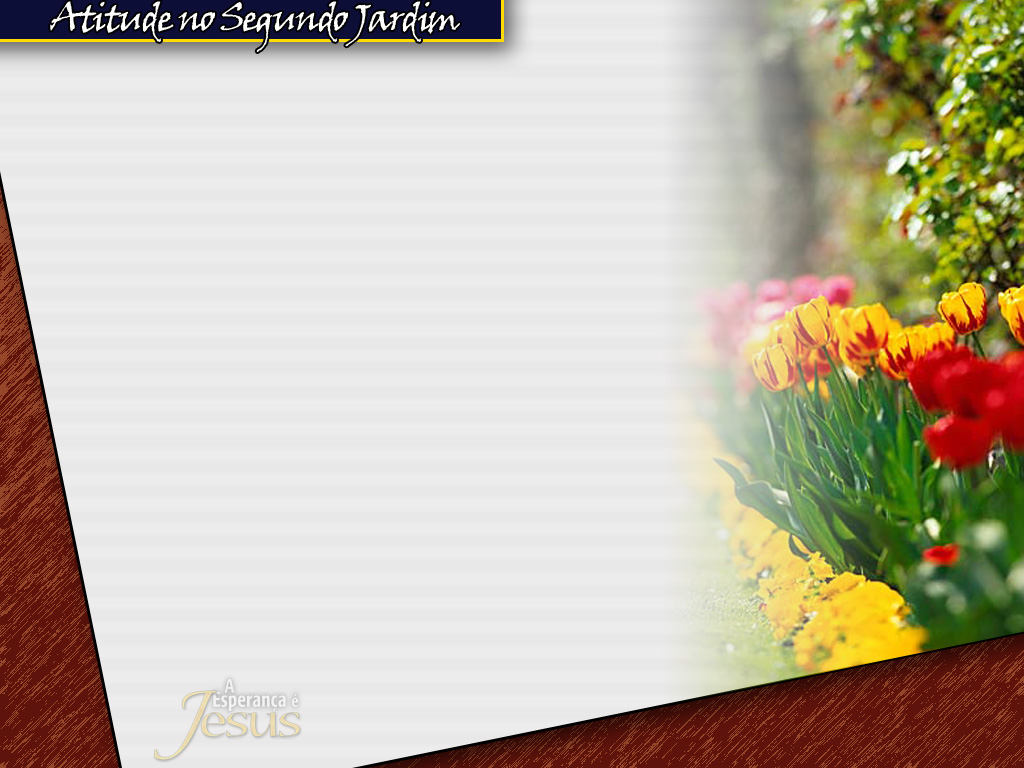 1.1. Getsêmani significa: Lagar ouprensa do óleo - do azeite.Entendo que depois da agoniade Cristo, bem que o mesmopoderia se chamar: Lagar do Sangue. 
Entremos, com reverência,esta noite no Jardim do Getsêmani...!
7
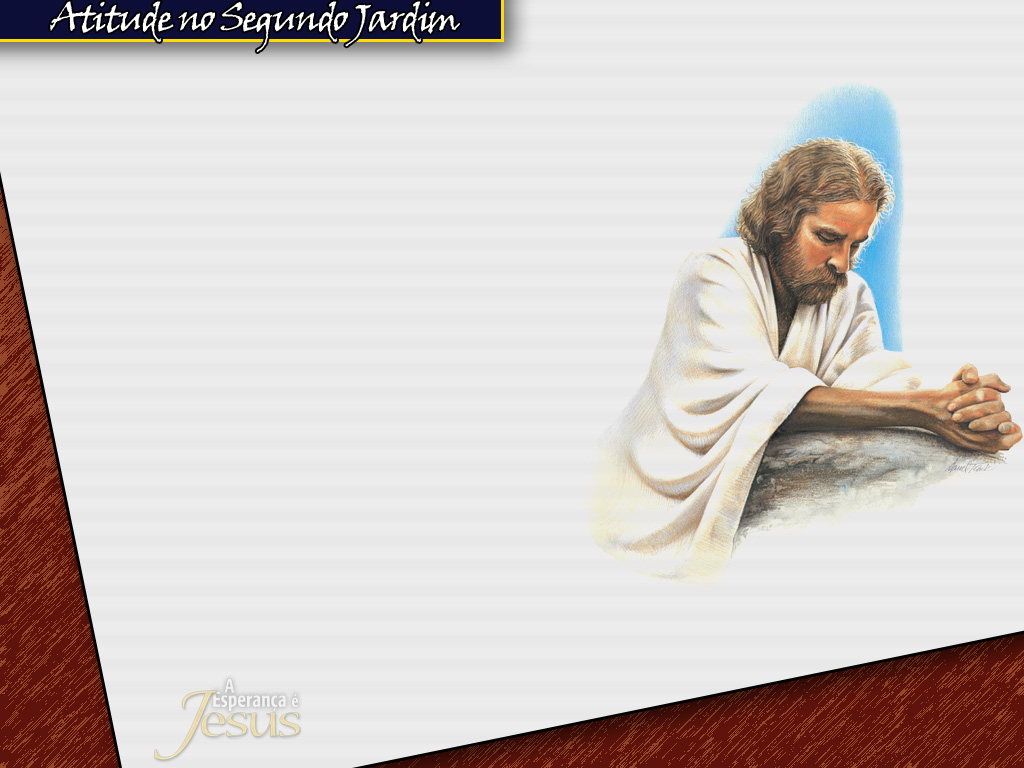 "... Foi Jesus com eles...[Discípulos] e disse:assentai-vos aqui, enquantoEu vou ali orar". (Verso 36).
O Jardim do Getsêmani erafamiliar a Cristo. Pois omesmo já havia passado alimuitas noites meditando e orando. (Luc. 21:37)E mais uma vez Ele disse:
8
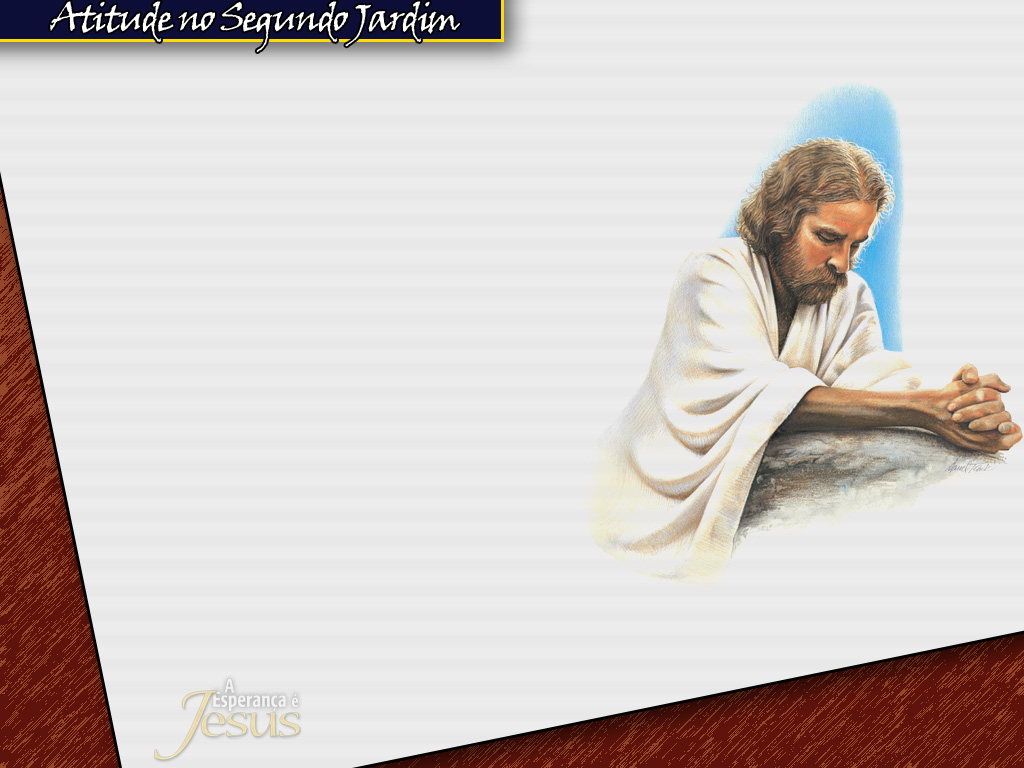 "... VOU ali orar..." (Verso 36 ú . p .)
2.1. A oração é a base dasustentação da vida espiritualdo cristão.
O ato de orar é comparadoao ato de respirar;é parar é morrer.
Venha orar conosco cada noite!Venha receber uma bênçãoque você não receberia, se tivesse ficado em casa, assistindo TV ou fazendo qualquer outra coisa.
É hora de orar com os amigos! Assim fez Jesus.
9
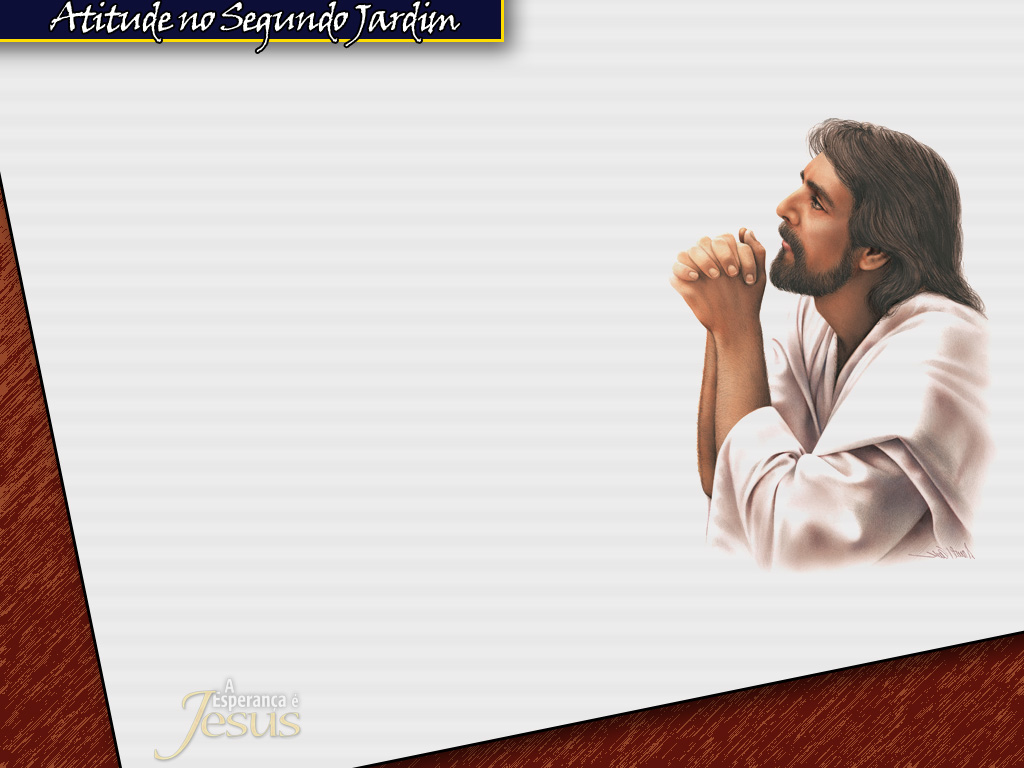 "... Levando consigo a Pedro,e os dois filhos de Zebedeu...[Tiago e João] ". (Verso 37).
Por que Pedro, Tiago e Joãoforam os convidados especiaisde Cristo?
1.1. É que eles (Pedro, Tiagoe João) haviam presenciado aressurreição da filha de Jairo. (Luc. 8:51).
10
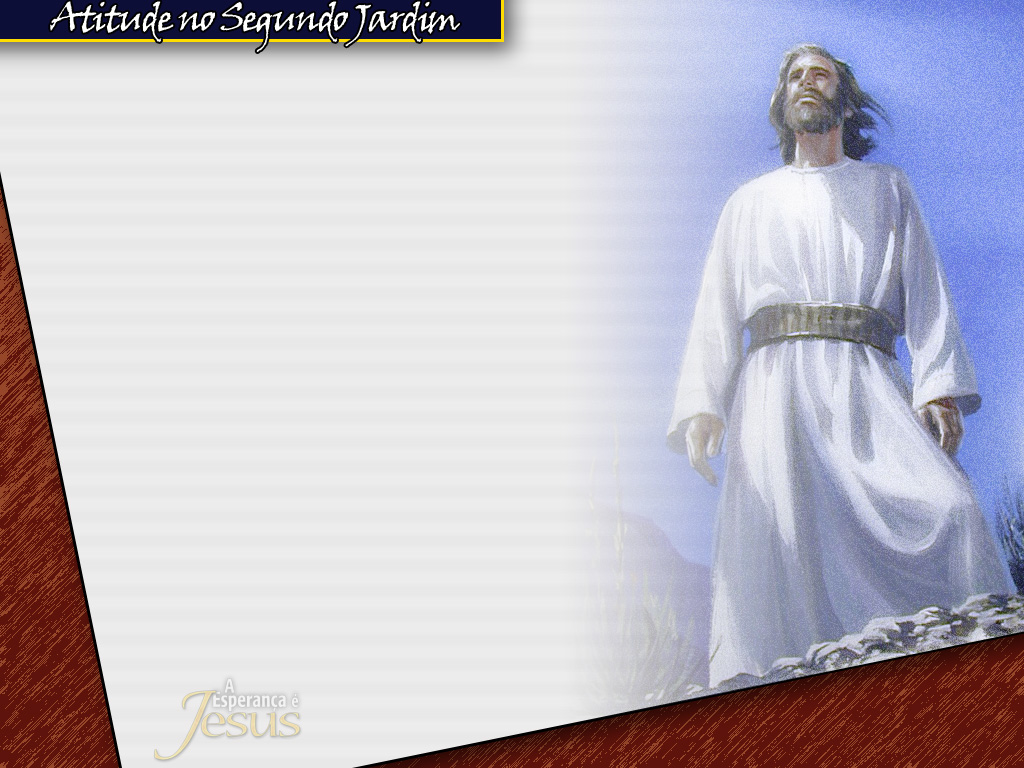 1.2. Os mesmos também haviampresenciado a fulgurantetransfiguração. (Mat. 17:1).
"Cristo expressou o Seu desejode simpatia humana ...”C. Triunfante -MM -2002 -16de setembro, pág. 265.
"Esses três discípulos eramos mais íntimos companheirosde Cristo". DTN, pág. 684.
Jesus, nesta noite, faz um convite gracioso a você; seja um companheiro íntimo dElecomo Pedro, Tiago e João!
11
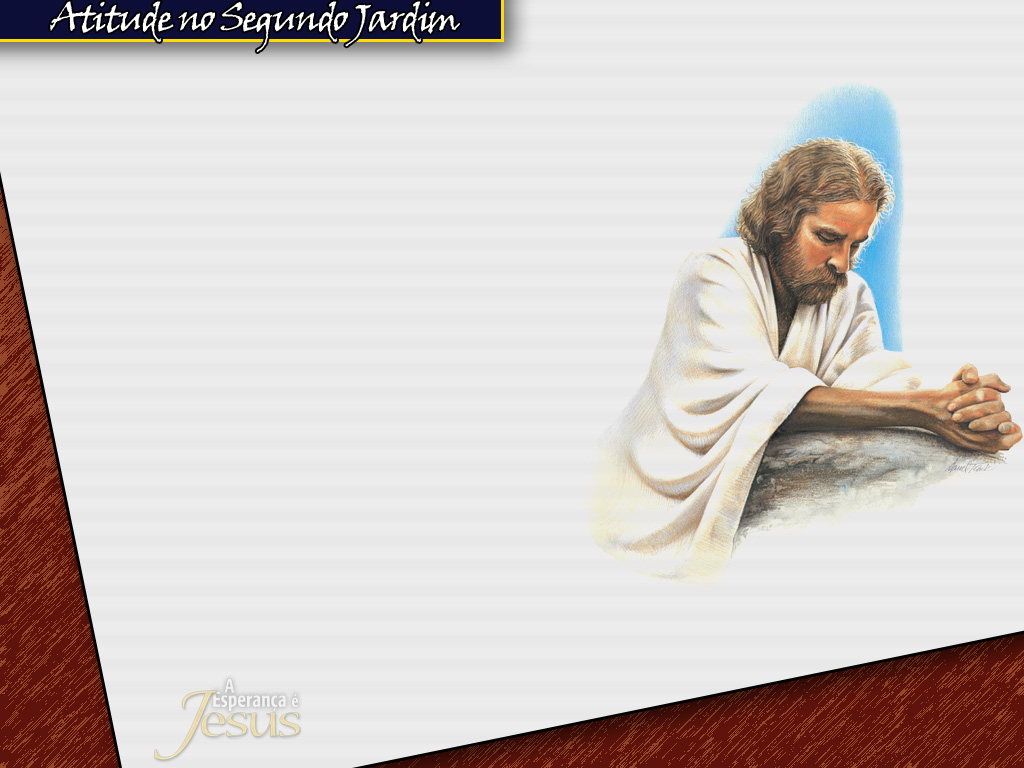 O peso do pecado eratão forte e agonizante,que se abateu sobre Cristouma agonia jamais vistaem Seu ministério.Cristo disse:
12
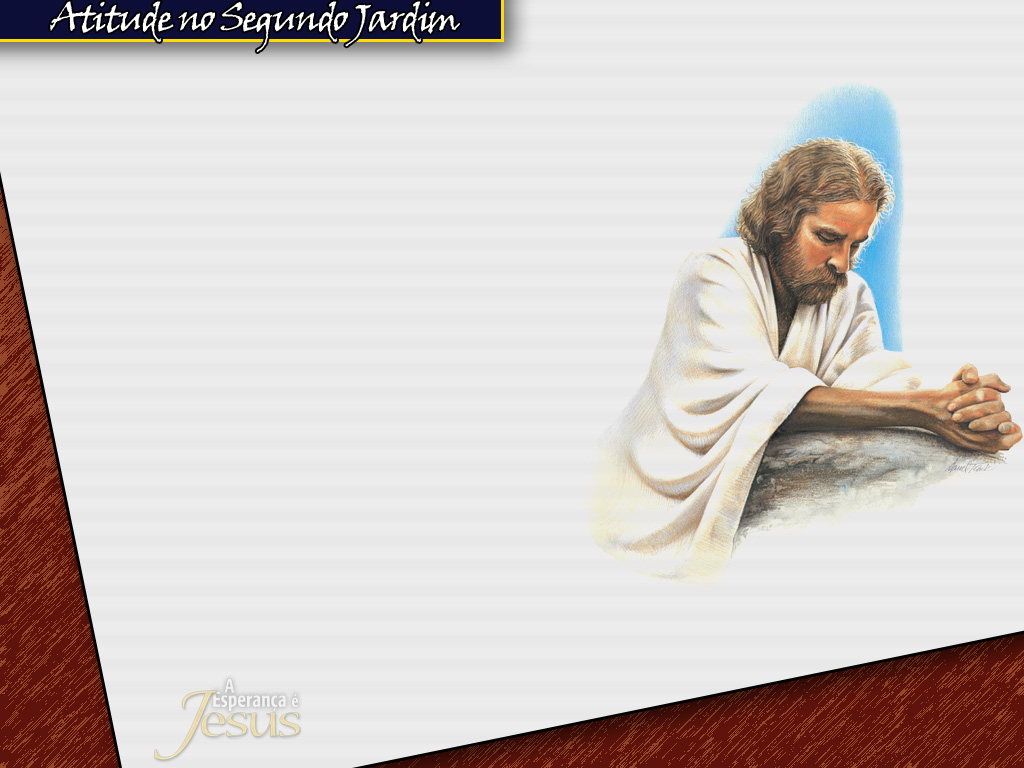 "... A Minha alma está profundamente triste até à morte...". (verso 38).
É impossível quecompreendamos o terrívelsofrimento de Cristono Getsêmani.
1.1. "Cada passo que davaagora, fazia-o com extremo esforço.Gemia alto, como sob a opressãode terrível fardo". DTN, pág. 686.
13
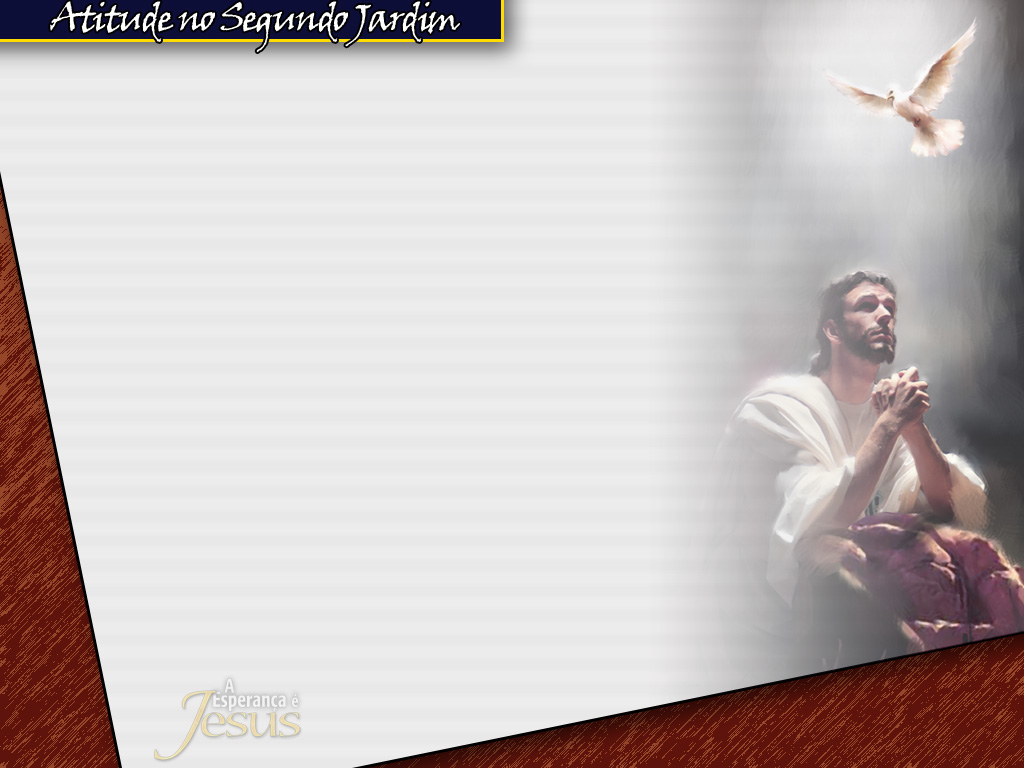 O nosso pecado era a razãoda tristeza e do sofrimentode Jesus.
2.1. O pecado parecia separaro Filho do Pai. Porém,a oração os ligava.
14
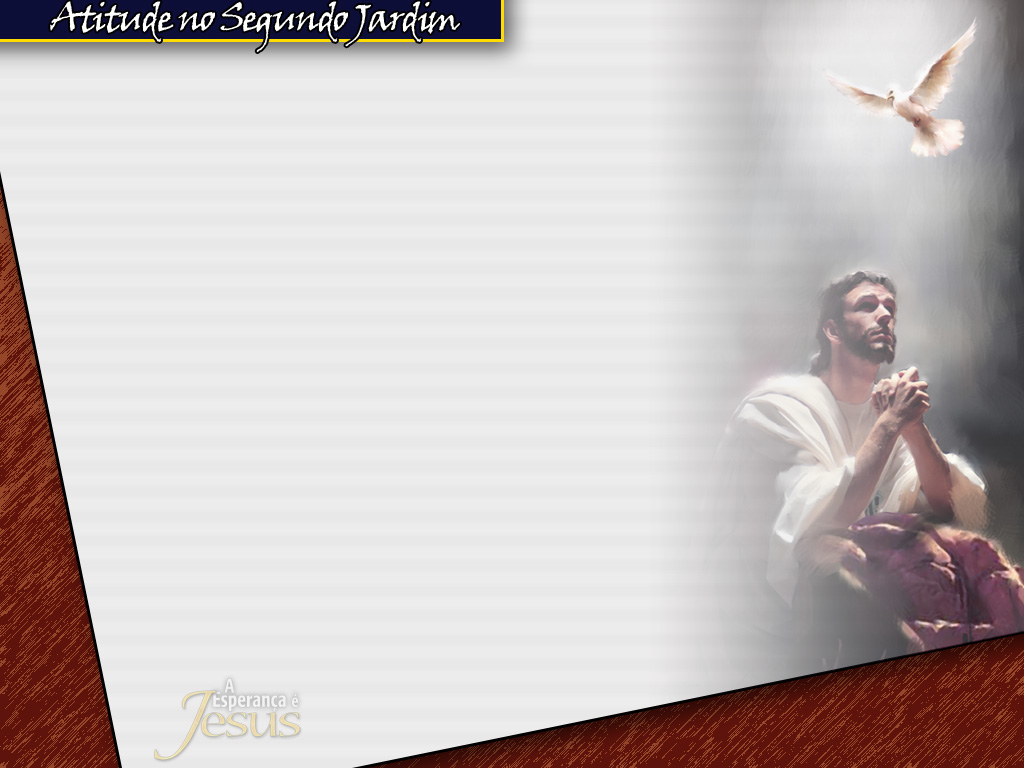 A oração e a humilhação pessoal,é o caminho para vencermos o pecado.
3.1. Cristo disse: "... vigiai comigo".(Verso 38 ú. p.).
Oremos juntos esta noite,para que Cristo nos faça livres daculpa do pecado; e saiamosplenos de salvação.
Jesus continuou...
15
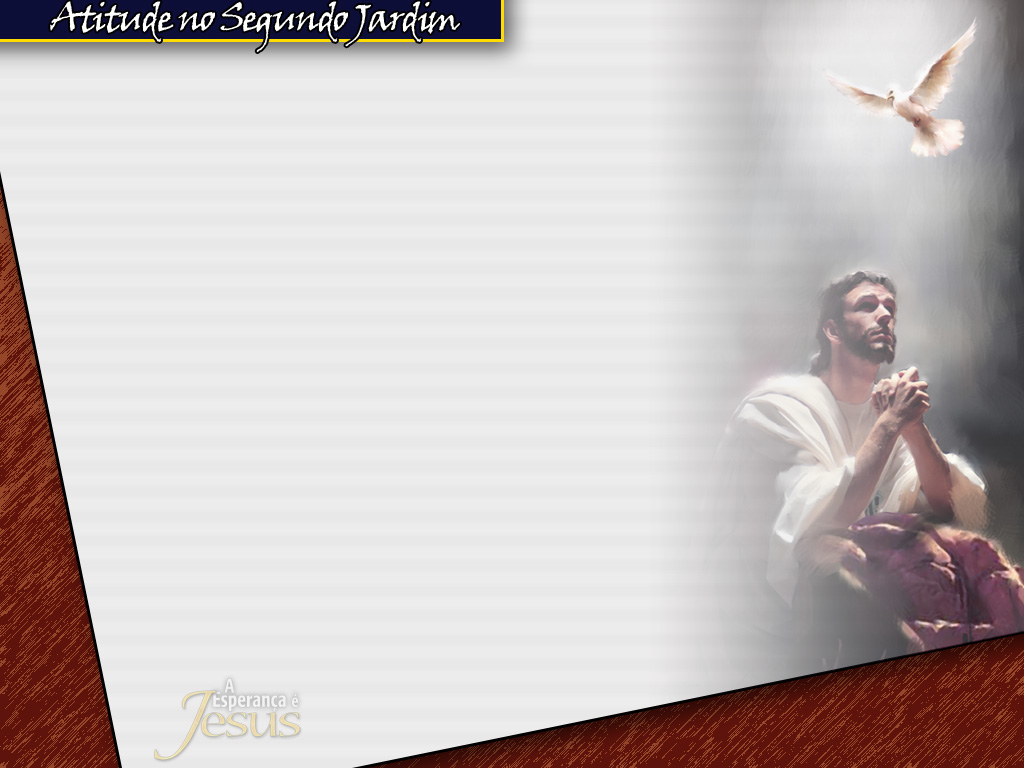 "... Orando e dizendo: Meu Pai,se possível, passe de Mimeste cálice!" (verso 39).
O cálice do peso do pecadoe da ira de Deus contra o pecado.
Jesus estava sendo imoladopor causa dos nossos pecados.
Cristo está sendo "moído pelas nossas transgressões..." (Isa. 53:5).
16
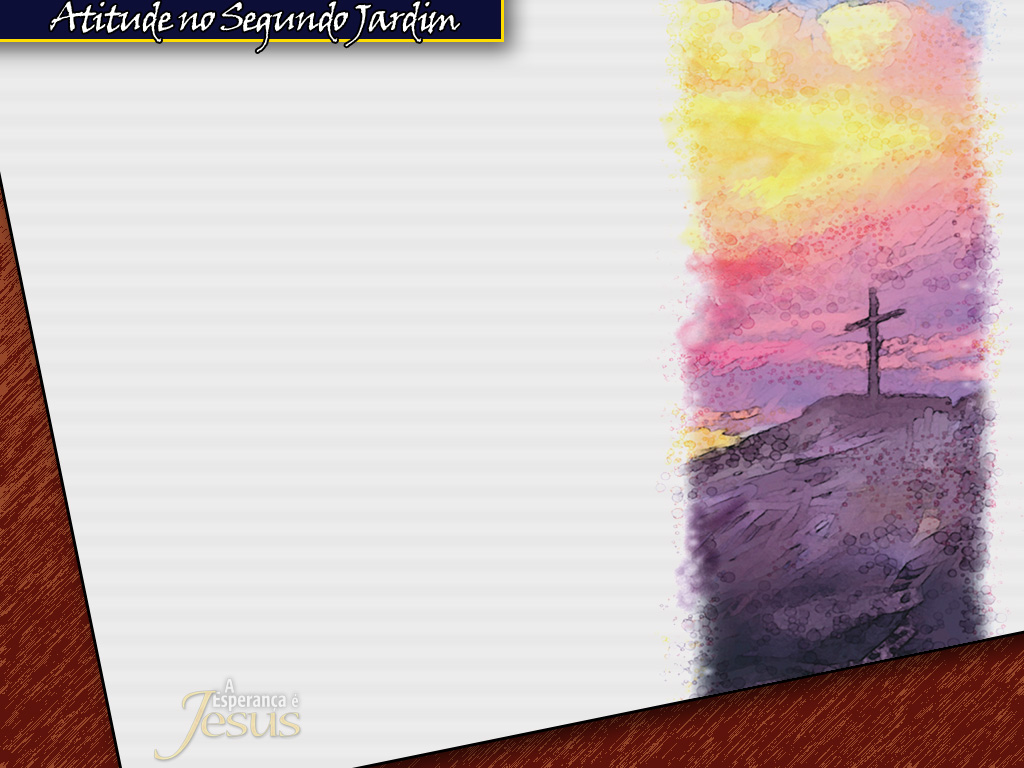 Cristo tornara-Se "o Homemde dores e que sabe o queé padecer... E eradesprezado..." (Isa. 53:3). 
4.1. Qual foi a atitude deCristo no Jardim doGetsêmani?
Suportar o fardo do pecadoaté o fim.
Qual será a sua atitudehoje à noite?
17
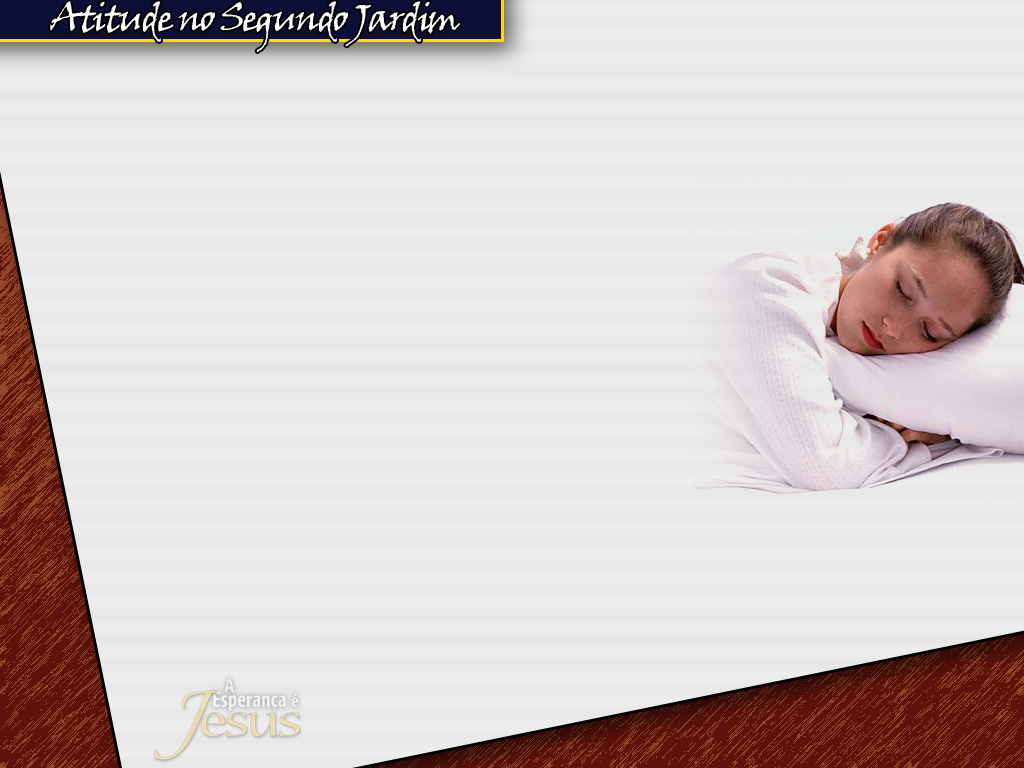 Qual foi a atitude da pequena Igreja de Cristo?
A Igreja de Jesus estava dormindo(Mat. 26:40).
1.1. "... Achou-os dormindo...”(Verso 40). 
Como está, parte da nossa Igreja,hoje? Dormindo?
2.1. Qual tem sido a nossaatitude de prontidão? 
"Houvesse encontrado-os em oração, e ter-se-ia sentido aliviado". DTN, pág. 688.
18
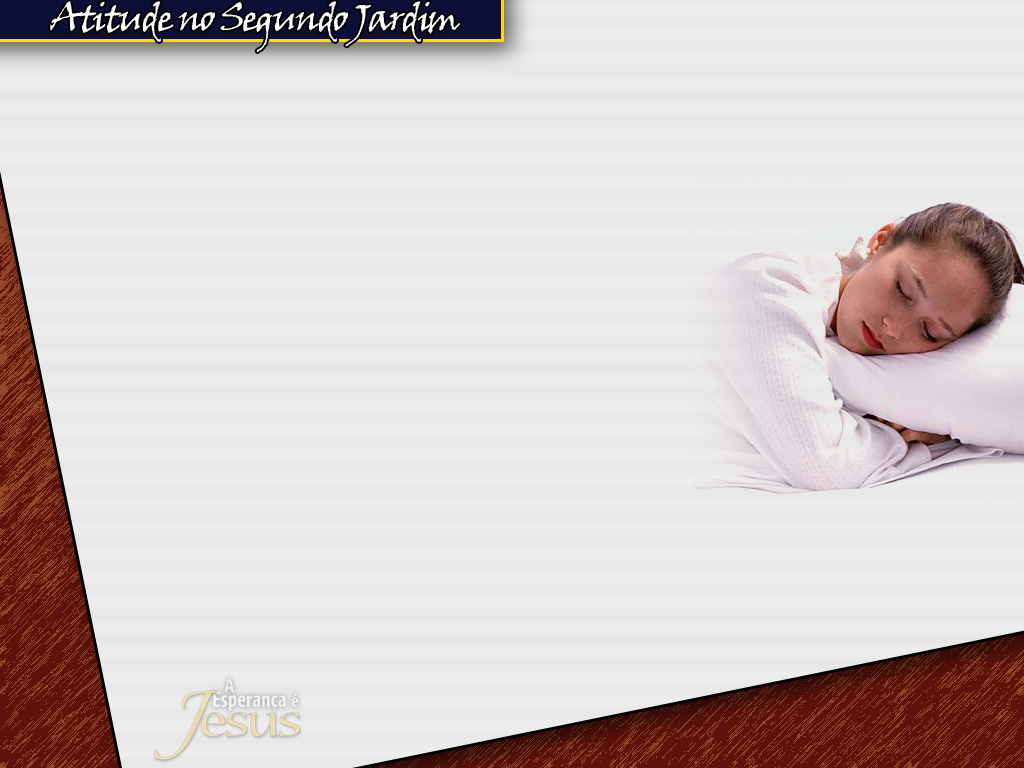 Jesus virá uma segunda vez, e como irá encontrar você, meu estimado amigo?
3.1. Vigiando e orando oudormindo o sono da tranqüilidade?
Esta Semana Santa também temsido uma semana de muita oraçãoe muito poder. Vamos juntos orare vigiar cada noite!Aqui é o nosso Jardim de Oração.
4.1. Qual foi a atitude de Jesus?
Orar e amar até o fim!!
19
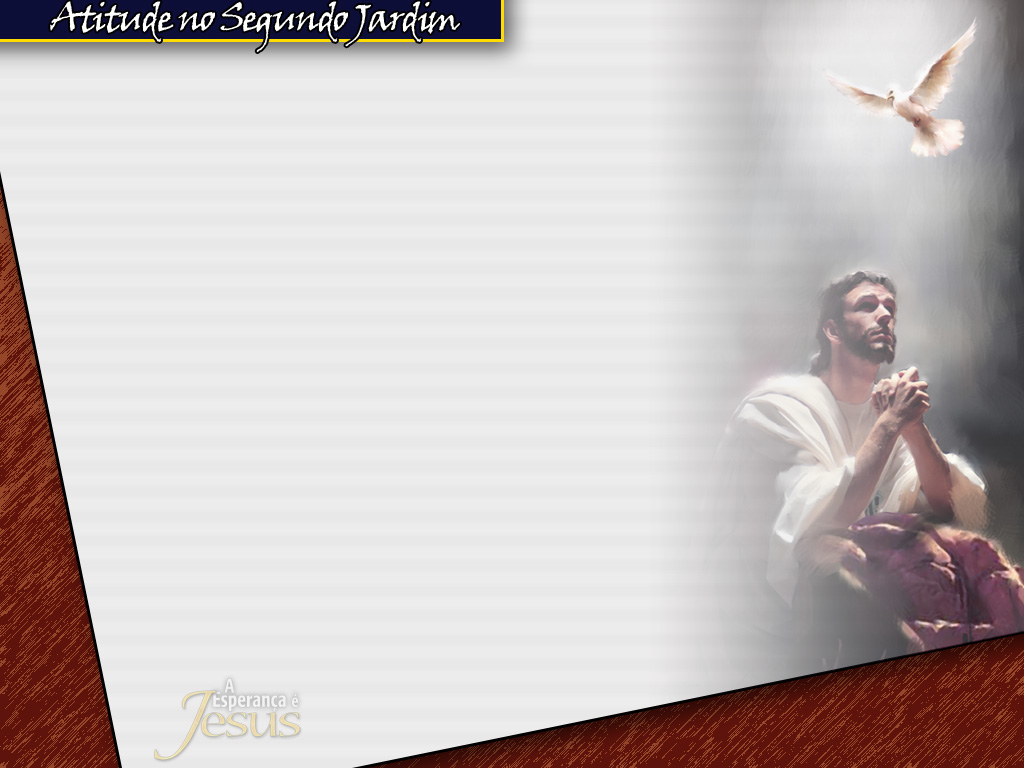 "... Orou de novo... e voltando,achou-os outra vez dormindo...".(Versos 42 e 43).
Até a Natureza como quechorava pelo seu Criador.E a Sua pequena Igreja?
1.1. "Dos folhudos ramos caía densoorvalho sobre o corpo prostrado,como se a Natureza chorasse sobreseu Autor sozinho em luta contr os poderes das trevas".DTN, pág. 689.
20
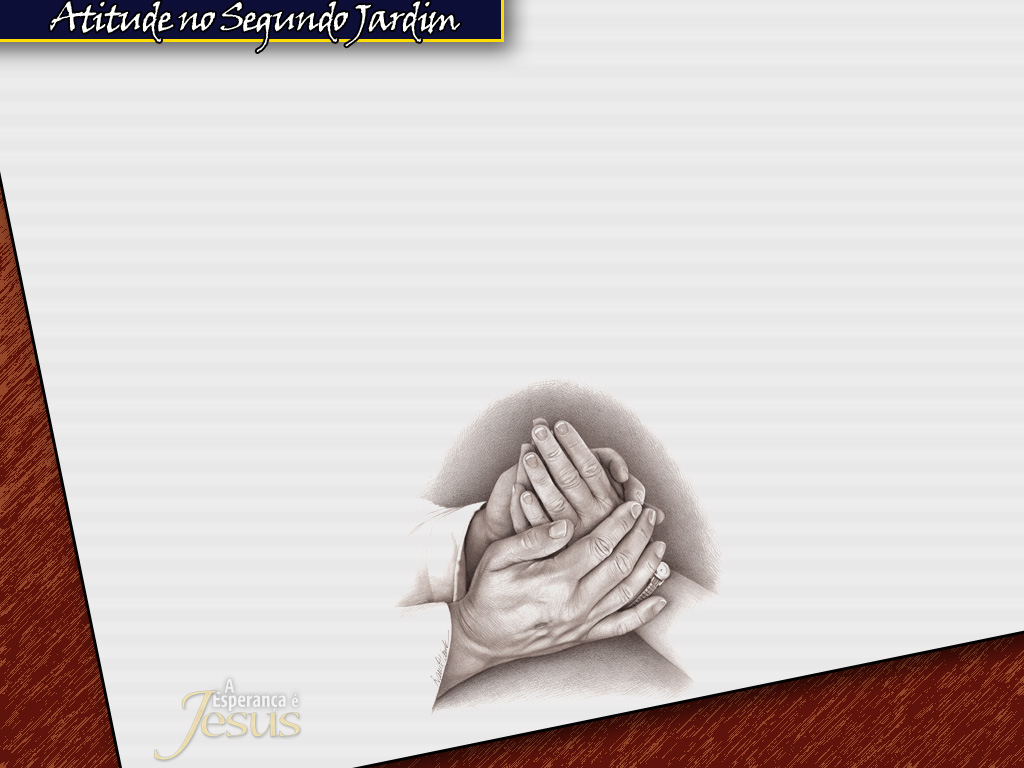 Estimado amigo, só é possível vencermos a Satanás, se tivermos uma vida de oração e de comunhão com Cristo.
2.1. Você deseja ter comunhão com Cristo? Abra seu coração agora a Cristo Jesus!
21
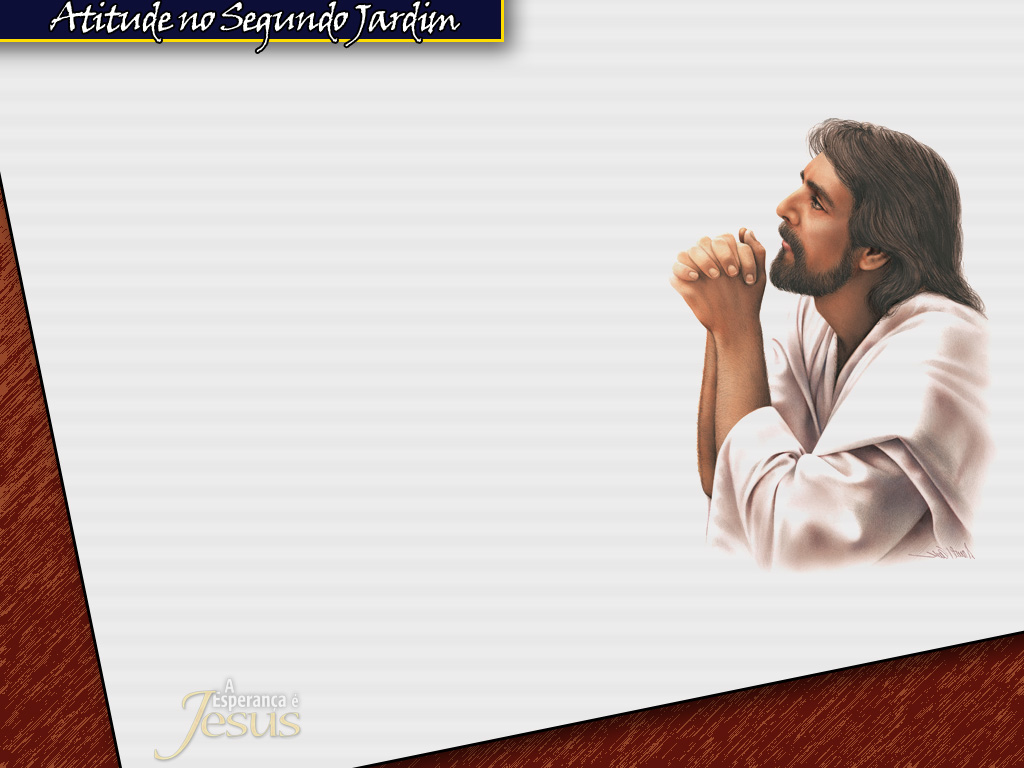 Jesus está agora velando porvocê? Sim, está!!
3.1. Essa foi uma atitudeintensa do Salvador,enquanto estamos dormindo,Ele está orando incessantemente.
Por três vezes, Jesus temuma atitude pronta de oraçãointercessória. (Mat. 26:44).
Quantas vezes estamos orando a Deus? É ocasião oportuna para orarmos maisintensamente por nós.
22
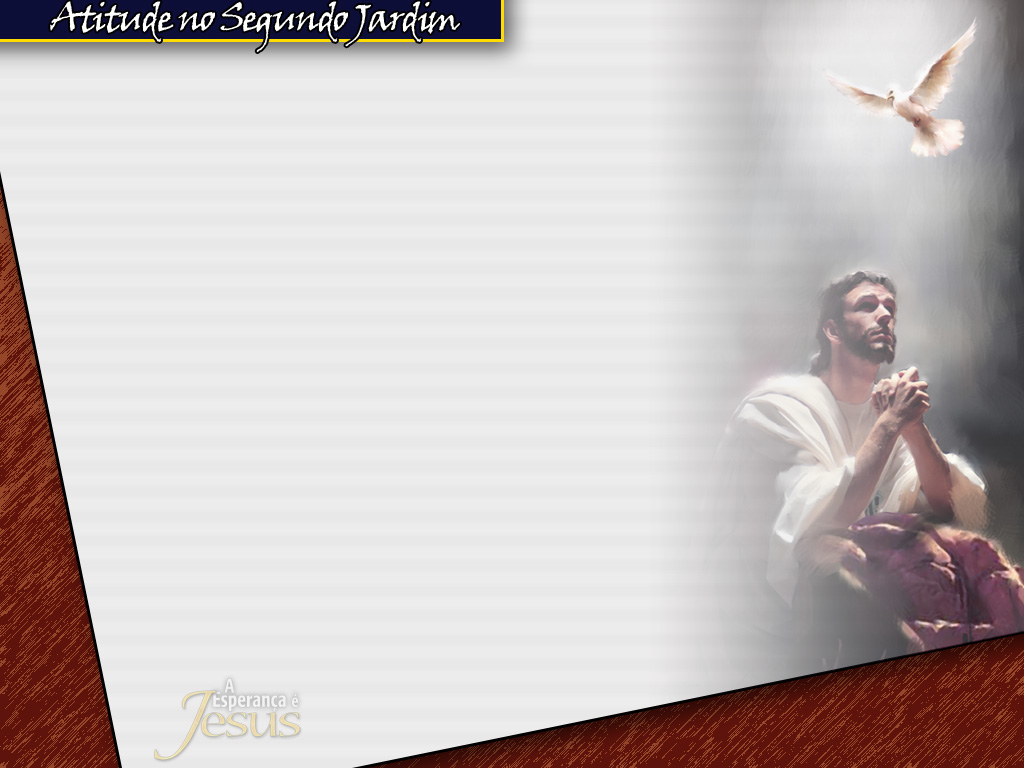 O amor de Jesus por você foialgo tão indescritível, que oSeu suor tomou-se em grandesgotas de sangue. (Luc. 22:44).
4.1. Entendo que houve umahemorragia, uma ruptura dosvasos sanguíneos. Tudo por umaraça humana desviada docaminho único.
Foi tudo por você!
23
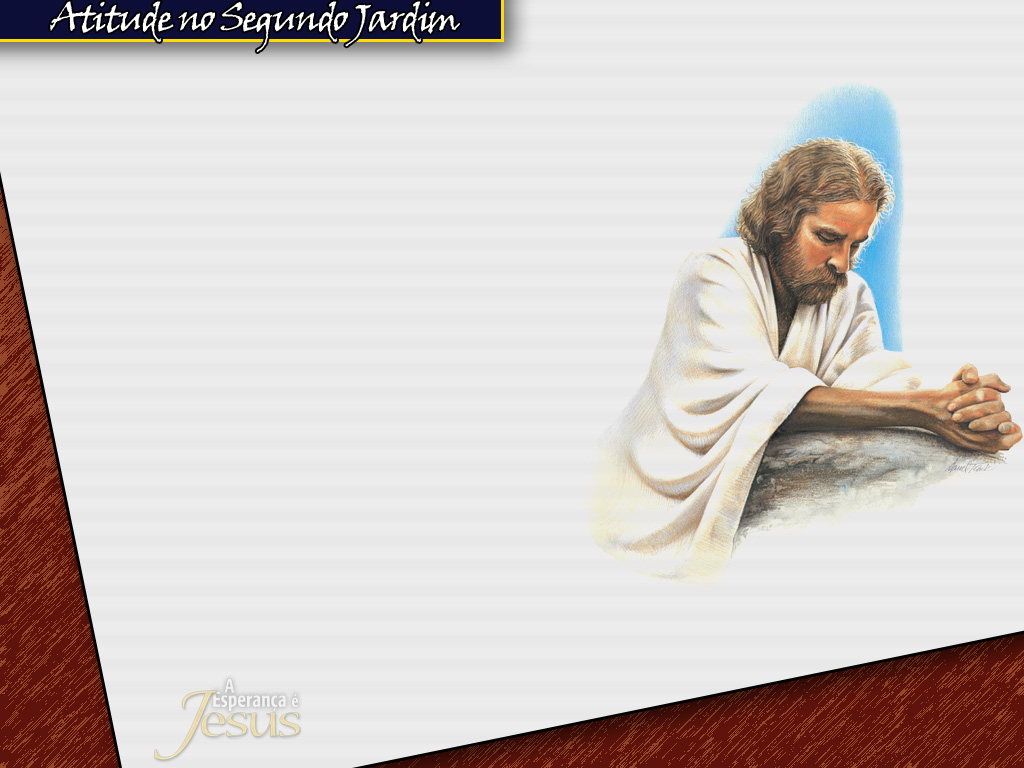 "Então, voltou para os discípulose lhes disse: ainda dormise repousais!..." (Verso 45).
Todo o céu estava sofrendo!O Universo inteiro estavaexpectante.
1.1. "Mas Deus sofria como Seu Filho. Anjos contemplavama agonia do Salvador... Houvesilêncio no céu... ". DTN, pág. 693.
24
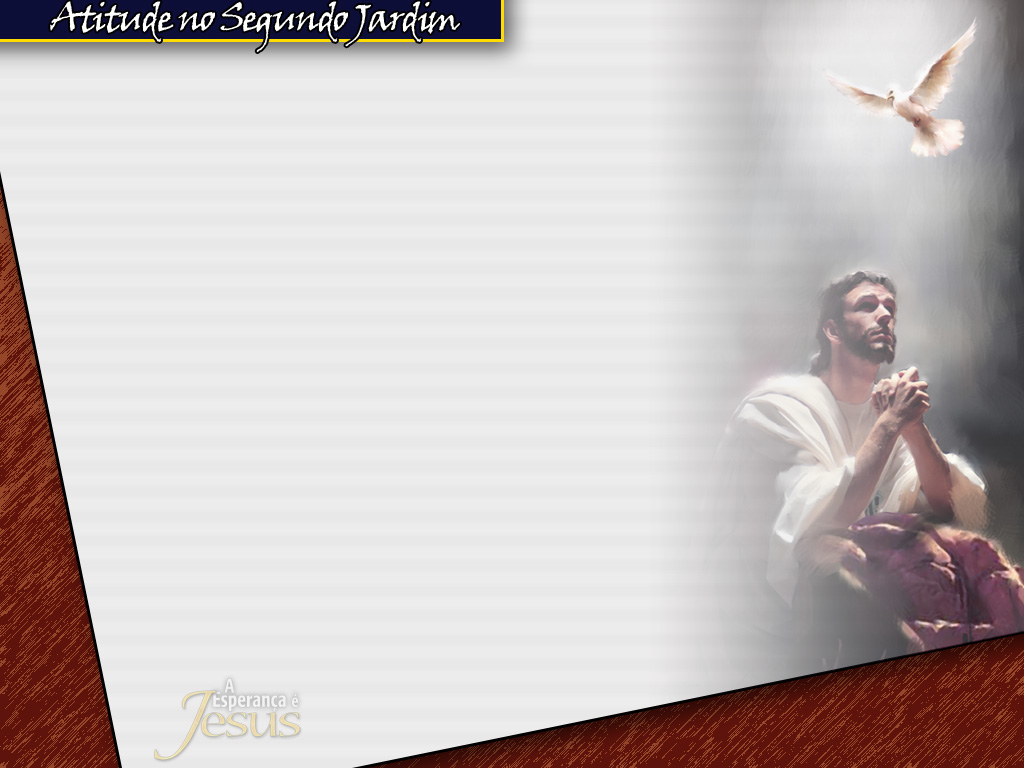 O anjo que está junto ao Pai e queocupa a posição que era de Satanás,veio confortar e consolar a Cristo.O anjo aponta para o céu e diz dasamas que serão salvas como resultadodos Seus sofrimentos. (DTN, pág. 693).
2.1. Foi por você! Essa foi aatitude do Salvador no segundo Jardim!
Qual será a sua atitude hoje à noite?
Não retome ao seu lar, sem ante perfilar-se ao lado de Cristo!
25
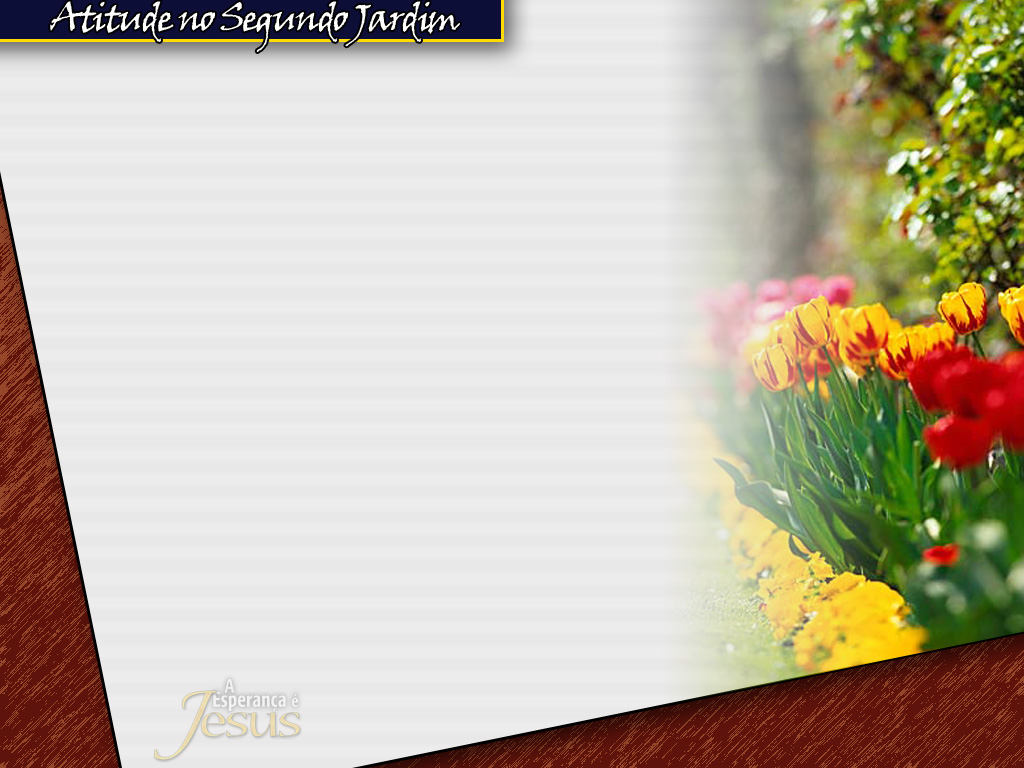 SIM QUERIDOS, NO JARDIM DOÉDEN A DOR DA EXPULSÃO,E NO JARDIM DO GETSÊMANI,A ALEGRIA DA CELEBRAÇÃO.
Celebremos a vitória de Cristoe Sua pequena Igreja -os doze discípulos!
26
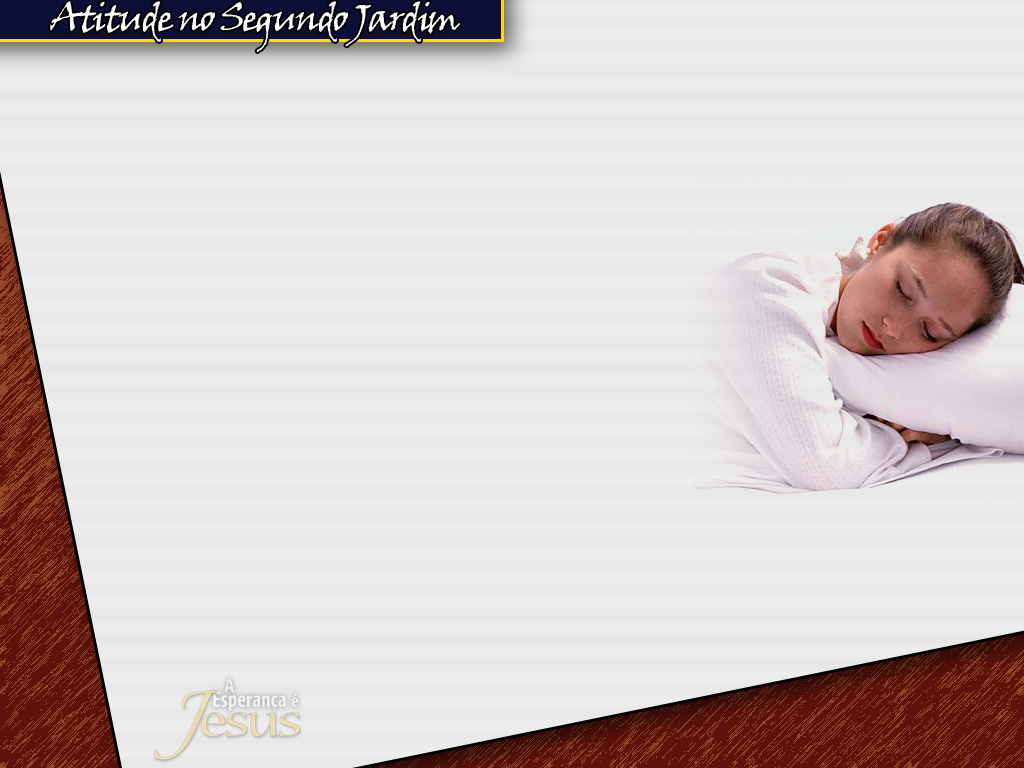 Cristo hoje tem uma grande Igreja espalhada pelo mundo inteiro. É tempo de celebrar!
1.1. Chegou a hora de acordá-la,para vigiar e orar, pois,em breve Cristo retomará!Não podemos estar dormindo!
Desperta, tu que dormes!
27
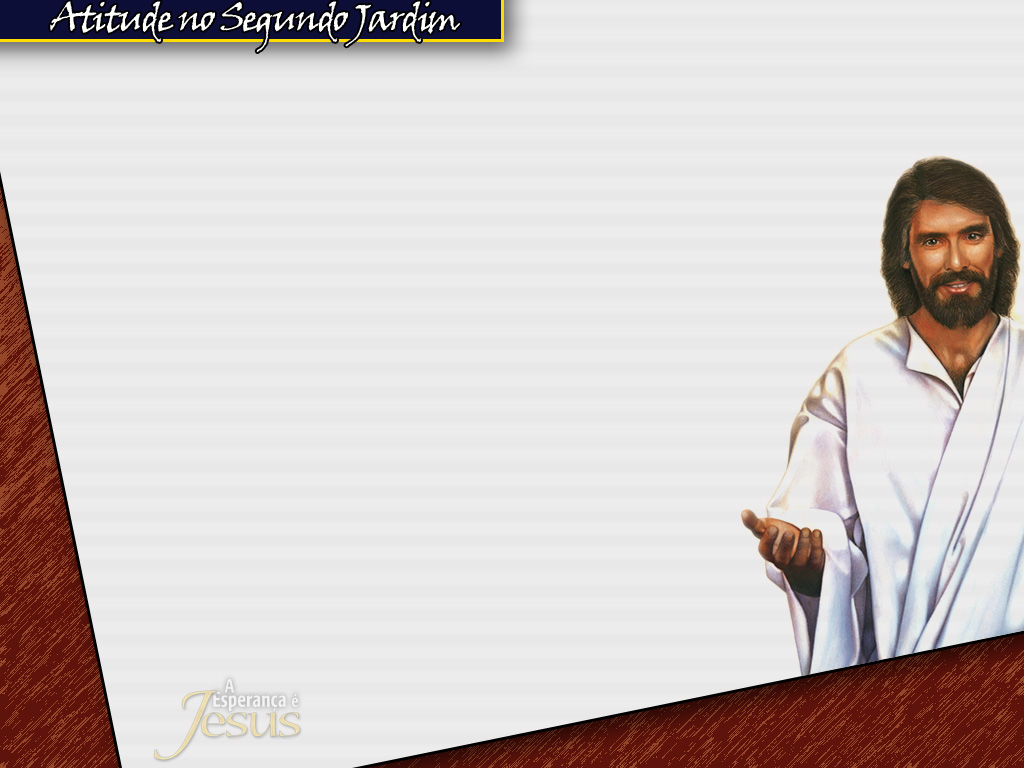 A tristeza de Cristo hoje à noite épor aqueles que ainda estão noprimeiro Jardim - o Éden.
É tempo de decisão ao ladodo amorável Jesus!
Não deixe passar a decisão deaceitar a Cristo! O dia é hoje!...
É chegada a hora! O Filhodo homem será entregue emsuas mãos. E qual seráa sua atitude?
28